Task Group bfMeeting agenda, January AdHoc 2023
Date: 2023-01-11
Author:
IEEE 802.11 Task Group bfWLAN Sensing
Chair:	Tony Xiao Han 	(Huawei)
			Vice Chair: 	Sang Kim 		(LG Electronics)
 					Assaf Kasher 		(Qualcomm)
			 Secretary: 	Leif Wilhelmsson 	(Ericsson)
		Technical Editor:	Claudio Da Silva 	(Meta Platforms)
Abstract
This presentation contains the IEEE 802.11 Task Group bf agenda items for the teleconference calls on 
January  13 (Friday AM1), 08:00-10:00 Baltimore time
January  13 (Friday AM2), 10:30-12:30 
January  13 (Friday PM1),  13:30-15:30
January  13 (Friday PM2),  16:00-18:00

January  14 (Saturday AM1), 08:00-10:00 Baltimore time
January  14 (Saturday AM2), 10:30-12:30 
January  14 (Saturday PM1),  13:30-15:30
January  14 (Saturday PM2),  16:00-18:00
Meeting Protocol, Attendance, Voting & Document Status
Please announce your affiliation when you first address the group during a meeting slot
Cell Phones to be silent or Off
Attendance recording procedures
https://imat.ieee.org/attendance 
Documentation
http://mentor.ieee.org
Use “TGbf” for submission
If you plan to make a submission, be sure it does not contain company logos or advertising
Documents are prepared by individuals, not companies
Questions on Voting status, Ballot pool, Access to Reflector, Documentation,  Member’s Area
Contact Jon Rosdahl –  jrosdahl@ieee.org
Patent Policy and logistics
Following 9 slides
Participants have a duty to inform the IEEE
Participants shall inform the IEEE (or cause the IEEE to be informed) of the identity of each holder of any potential Essential Patent Claims of which they are personally aware if the claims are owned or controlled by the participant or the entity the participant is from, employed by, or otherwise represents

Participants should inform the IEEE (or cause the IEEE to be informed) of the identity of any other holders of potential Essential Patent Claims

Early identification of holders of potential Essential Patent Claims is encouraged
Slide #1
Ways to inform IEEE
Cause an LOA to be submitted to the IEEE-SA (patcom@ieee.org); or

Provide the chair of this group with the identity of the holder(s) of any and all such claims as soon as possible; or

Speak up now and respond to this Call for Potentially Essential Patents

If anyone in this meeting is personally aware of the holder of any patent claims that are potentially essential to implementation of the proposed standard(s) under consideration by this group and that are not already the subject of an Accepted Letter of Assurance, please respond at this time by providing relevant information to the WG Chair
Slide #2
Other Guideline for IEEE WG meetings
All IEEE-SA standards meetings shall be conducted in compliance with all applicable laws, including antitrust and competition laws. 
Don’t discuss the interpretation, validity, or essentiality of patents/patent claims. 
Don’t discuss specific license rates, terms, or conditions.
Relative costs of different technical approaches that include relative costs of patent licensing terms may be discussed in standards development meetings. 
Technical considerations remain the primary focus
Don’t discuss or engage in the fixing of product prices, allocation of customers, or division of sales markets.
Don’t discuss the status or substance of ongoing or threatened litigation.
Don’t be silent if inappropriate topics are discussed … do formally object.
---------------------------------------------------------------   
For more details, see IEEE-SA Standards Board Operations Manual, clause 5.3.10 and Antitrust and Competition Policy: What You Need to Know at http://standards.ieee.org/develop/policies/antitrust.pdf
Slide #3
Patent related information
The patent policy and the procedures used to execute that policy are documented in the:
IEEE-SA Standards Board Bylaws (http://standards.ieee.org/develop/policies/bylaws/sect6-7.html#6)  
IEEE-SA Standards Board Operations Manual (http://standards.ieee.org/develop/policies/opman/sect6.html#6.3)
Material about the patent policy is available at http://standards.ieee.org/about/sasb/patcom/materials.html
If you have questions, contact the IEEE-SA Standards Board Patent Committee Administrator at patcom@ieee.org
Slide #4
IEEE SA Copyright Policy
By participating in this activity, you agree to comply with the IEEE Code of Ethics, all applicable laws, and all IEEE policies and procedures including, but not limited to, the IEEE SA Copyright Policy. 

Previously Published material (copyright assertion indicated) shall not be presented/submitted to the Working Group nor incorporated into a Working Group draft unless permission is granted. 
Prior to presentation or submission, you shall notify the Working Group Chair of previously Published material and should assist the Chair in obtaining copyright permission acceptable to IEEE SA.
For material that is not previously Published, IEEE is automatically granted a license to use any material that is presented or submitted.
Slide #5
IEEE SA Copyright Policy
The IEEE SA Copyright Policy is described in the IEEE SA Standards Board Bylaws and IEEE SA Standards Board Operations Manual
IEEE SA Copyright Policy, see 	Clause 7 of the IEEE SA Standards Board Bylaws 	https://standards.ieee.org/about/policies/bylaws/sect6-7.html#7	Clause 6.1 of the IEEE SA Standards Board Operations Manual	https://standards.ieee.org/about/policies/opman/sect6.html
IEEE SA Copyright Permission
https://standards.ieee.org/content/dam/ieee-standards/standards/web/documents/other/permissionltrs.zip
IEEE SA Copyright FAQs
http://standards.ieee.org/faqs/copyrights.html/
IEEE SA Best Practices for IEEE Standards Development 
http://standards.ieee.org/develop/policies/best_practices_for_ieee_standards_development_051215.pdf
Distribution of Draft Standards (see 6.1.3 of the SASB Operations Manual)
https://standards.ieee.org/about/policies/opman/sect6.html
Slide #6
Participant behavior in IEEE-SA activities is guided by the IEEE Codes of Ethics & Conduct
All participants in IEEE-SA activities are expected to adhere to the core principles underlying the:
IEEE Code of Ethics
IEEE Code of Conduct
The core principles of the IEEE Codes of Ethics & Conduct are to:
Uphold the highest standards of integrity, responsible behavior, and ethical and professional conduct
Treat people fairly and with respect, to not engage in harassment, discrimination, or retaliation, and to protect people's privacy.
Avoid injuring others, their property, reputation, or employment by false or malicious action
The most recent versions of these Codes are available at
http://www.ieee.org/about/corporate/governance
Slide #7
Participants in the IEEE-SA “individual process” shall act independently of others, including employers
The IEEE-SA Standards Board Bylaws require that “participants in the IEEE standards development individual process shall act based on their qualifications and experience”
This means participants:
Shall act & vote based on their personal & independent opinions derived from their expertise, knowledge, and qualifications
Shall not act or vote based on any obligation to or any direction from any other person or organization, including an employer or client, regardless of any external commitments, agreements, contracts, or orders
Shall not direct the actions or votes of other participants or retaliate against other participants for fulfilling their responsibility to act & vote based on their personal & independently developed opinions
By participating in standards activities using the “individual process”, you are deemed to accept these requirements; if you are unable to satisfy these requirements then you shall immediately cease any participation
Slide #8
IEEE-SA standards activities shall allow the fair &equitable consideration of all viewpoints
The IEEE-SA Standards Board Bylaws (clause 5.2.1.3) specifies that “the standards development process shall not be dominated by any single interest category, individual, or organization”
This means no participant may exercise “authority, leadership, or influence by reason of superior leverage, strength, or representation to the exclusion of fair and equitable consideration of other viewpoints” or “to hinder the progress of the standards development activity”
This rule applies equally to those participating in a standards development project and to that project’s leadership group
Any person who reasonably suspects that dominance is occurring in a standards development project is encouraged to bring the issue to the attention of the Standards Committee or the project’s IEEE-SA Program Manager
Slide #9
Required notices
Patent FAQ 
http://standards.ieee.org/board/pat/faq.pdf 
Disclosure of Affiliation
http://standards.ieee.org/faqs/affiliationFAQ.html
Anti-Trust Guidelines 
http://standards.ieee.org/resources/antitrust-guidelines.pdf
Code of Ethics
http://www.ieee.org/web/membership/ethics/code_ethics.html  
IEEE 802.11 Working Group Operations Manual 
https://mentor.ieee.org/802.11/dcn/14/11-14-0629-22-0000-802-11-operations-manual.docx
Agenda items on January 13 AM1
Notes:  
Docs in green have been presented.
Docs in red have been withdrawn.
Docs in black have NOT been presented.
Docs in blue were presented but need more discussion or deferred
Call the meeting to order
Patent policy and logistics
TGbf Timeline
Call for contribution
Teleconference Times
D0.1 CR Status 
Presentation of submissions
RSVP Requested







Any other business
?
Adjourn
Table 1
Table 2
Agenda items on January 13 AM2
Notes:  
Docs in green have been presented.
Docs in red have been withdrawn.
Docs in black have NOT been presented.
Docs in blue were presented but need more discussion or deferred
Call the meeting to order
Patent policy and logistics
TGbf Timeline
Call for contribution
Teleconference Times
D0.1 CR Status 
Presentation of submissions
RSVP Requested







Any other business
?
Adjourn
Table 1
Table 2
Agenda items on January 13 PM1
Notes:  
Docs in green have been presented.
Docs in red have been withdrawn.
Docs in black have NOT been presented.
Docs in blue were presented but need more discussion or deferred
Call the meeting to order
Patent policy and logistics
TGbf Timeline
Call for contribution
Teleconference Times
D0.1 CR Status 
Presentation of submissions
RSVP Requested







Any other business
?
Adjourn
Table 1
Table 2
Agenda items on January 13 PM2
Notes:  
Docs in green have been presented.
Docs in red have been withdrawn.
Docs in black have NOT been presented.
Docs in blue were presented but need more discussion or deferred
Call the meeting to order
Patent policy and logistics
TGbf Timeline
Call for contribution
Teleconference Times
D0.1 CR Status 
Presentation of submissions
RSVP Requested







Any other business
?
Adjourn
Table 1
Table 2
Agenda items on January 14 AM1
Notes:  
Docs in green have been presented.
Docs in red have been withdrawn.
Docs in black have NOT been presented.
Docs in blue were presented but need more discussion or deferred
Call the meeting to order
Patent policy and logistics
TGbf Timeline
Call for contribution
Teleconference Times
D0.1 CR Status 
Presentation of submissions
RSVP Requested







Any other business
?
Adjourn
Table 1
Table 2
Agenda items on January 14 AM2
Notes:  
Docs in green have been presented.
Docs in red have been withdrawn.
Docs in black have NOT been presented.
Docs in blue were presented but need more discussion or deferred
Call the meeting to order
Patent policy and logistics
TGbf Timeline
Call for contribution
Teleconference Times
D0.1 CR Status 
Presentation of submissions
RSVP Requested







Any other business
?
Adjourn
Table 1
Table 2
Table 3 (Stop discussion)
Notes:  
Docs in green have been presented.
Docs in red have been withdrawn.
Docs in black have NOT been presented.
Docs in blue were presented but need more discussion or deferred
Table 3
TGbf Timeline (Updated)
Timeline (Comment collection for D0.1)
PAR approved			Sep 2020
First TG meeting		Oct 2020
Comment Collection (D0.1)	Jan 2022Mar 2022
				  April 2022
Initial Letter Ballot (D1.0)	Jul 2022 Sep 2022
				 Nov 2022 
				 Jan 2023
Recirculation LB (D2.0)		Jan 2023  March 2023à July 2023
Recirculation LB (D3.0)		May 2023à Nov 2023
Recirculation LB (D4.0)	 	July 2023à Jan 2024
Initial SA Ballot (D4.0)	 	Sep 2023à March 2024
Final 802.11 WG approval	July 2024 à Jan 2025
802 EC approval		July 2024 à Jan 2025
RevCom and SASB approval 	Sep 2024à March 2025
Early-mid May
Identify topics, PoCs, and volunteers
May 20th 
Comment collection closes
Week of May 23rd 
Editor classifies comments and share them with TTTs
June 3rd 
Deadline for comment assignment
Sep 1, 2022
TGbf decide to change the timeline for Initial Letter Ballot (D1.0) to November 2022
SP Result: Unanimous consent
Nov 8, 2022
TGbf decide to change the timeline for Initial Letter Ballot (D1.0) to January 2023 (Hard deadline)
SP Result: Unanimous consent
SP for Timeline change
Do you agree to change the timeline as showing below?
Recirculation LB (D2.0)	Jan 2023  March 2023à July 2023
Recirculation LB (D3.0)	May 2023à Nov 2023
Recirculation LB (D4.0)	 July 2023à Jan 2024
Initial SA Ballot (D4.0)	 Sep 2023à March 2024
Final 802.11 WG approval	July 2024 à Jan 2025
802 EC approval		July 2024 à Jan 2025
RevCom and SASB approval 	Sep 2024à March 2025


SP Result:
[Speaker Notes: Unanimous consent ?]
Call for contribution
Call for submissions for the following topics
Feedback type, general protocol and procedure, frame format
Technology and standardization gaps to support WLAN sensing
Proposed Draft Text, comment resolution (or more detailed text documents contribution for SFD) 
Other?
Teleconference Times
Confirmed:
November 	21	(Monday),	09：00 - 11:00 ET  (Too close to November interim)
November 	22	(Tuesday),	09：00 - 11:00 ET
November 	24	(Thursday),	22：00 - 00:00 ET – Thanks giving

November 	28	(Monday),	09：00 - 11:00 ET
November 	29	(Tuesday),	09：00 - 11:00 ET
December	1	(Thursday),	22：00 - 00:00 ET

December	5	(Monday),	09：00 - 11:00 ET---- Motion
December 	6	(Tuesday),	09：00 - 11:00 ET
December	8	(Thursday),	22：00 - 00:00 ET

December	12	(Monday),	09：00 - 11:00 ET -- CAC
December 	13	(Tuesday),	09：00 - 11:00 ET
December	15	(Thursday),	22：00 - 00:00 ET - 1st Workshop on Wi-Fi Sensing (WiSe 1)

December	19	(Monday),	09：00 - 11:00 ET---- Motion
December 	20	(Tuesday),	09：00 - 11:00 ET
December	22	(Thursday),	22：00 - 00:00 ET

December	26	(Monday),	09：00 - 11:00 ET-- Holidays
December 	27	(Tuesday),	09：00 - 11:00 ET
December	29	(Thursday),	22：00 - 00:00 ET

January	2	(Monday),	09：00 - 11:00 ET
January 	3	(Tuesday),	09：00 - 11:00 ET - Cancel?
January 	5	(Thursday),	22：00 - 00:00 ET –  Motion

January	9	(Monday),	09：00 - 11:00 ET – CAC   Cancel?
January 	10	(Tuesday),	09：00 - 11:00 ET –  Motion
January 	12	(Thursday),	22：00 - 00:00 ET --- Travel  Cancel?
Confirmed: 
TGbf ad-hoc meeting 
January 13-14	Baltimore Hilton, Baltimore

January Interim 2023 (January 16-20) 	
January 16    (Monday EV 1),		19:30-21:30 Baltimore time

January 17    (Tuesday AM 1),		08:00-10:00 Baltimore time
January 17    (Tuesday EV 1),		19:30-21:30 Baltimore time 

January 18    (Wednesday AM 1),	08:00-10:00 Baltimore time
January 18    (Wednesday AM 2),	10:30-12:30 Baltimore time

January 19    (Thursday AM 1),		08:00-10:00 Baltimore time
January 19    (Thursday AM 2),		10:30-12:30 Baltimore time









** Note: 
when conflict with CAC, the call may be changed 
(Nov 2022 - Jan2023 CAC calls: December 12, Jan 9, 09:00 ET; Jan 15 06:00 ET)
2. Thursday 23:00 - 01:00am ET (Thursday 20：00  – 22:00 PT, Friday 11am-13:00 in China, Friday 6am-8am in Israel, Friday 5am – 7am in Central Europe), and Sang Kim will help to take the minutes for these slots.
Teleconference Times
Confirmed:
January	23	(Monday),	09：00 - 11:00 ET  (Holidays)
January	24	(Tuesday),	09：00 - 11:00 ET
January	26	(Thursday),	22：00 - 00:00 ET – 

January	30	(Monday),	09：00 - 11:00 ET (1 calls/week for the first 3 weeks)
January	31	(Tuesday),	09：00 - 11:00 ET
February	2	(Thursday),	22：00 - 00:00 ET

February	6	(Monday),	09：00 - 11:00 ET --CAC
February 	7	(Tuesday),	09：00 - 11:00 ET
February	9	(Thursday),	22：00 - 00:00 ET

February 	13	(Monday),	09：00 - 11:00 ET (2 calls/week after the first 3 weeks)
February 	14	(Tuesday),	09：00 - 11:00 ET
February 	16	(Thursday),	22：00 - 00:00 ET

February 	20	(Monday),	09：00 - 11:00 ET
February 	21	(Tuesday),	09：00 - 11:00 ET
February 	23	(Thursday),	22：00 - 00:00 ET

February 	27	(Monday),	09：00 - 11:00 ET  -- CAC
February 	28	(Tuesday),	09：00 - 11:00 ET
March	2	(Thursday),	22：00 - 00:00 ET

March 	6	(Monday),	09：00 - 11:00 ET
March 	7	(Tuesday),	09：00 - 11:00 ET 
March	9	(Thursday),	22：00 - 00:00 ET


Avoid CAC for Monday
To be Confirmed: 

March Plenary 2023 (March 12-17) 	
March 13    (Monday EV 1),		19:30-21:30 Atlanta time –Tutorial?

March 14    (Tuesday AM 1),		08:00-10:00 Atlanta time
March 14    (Tuesday EV 1),		19:30-21:30 Atlanta time 

March 15    (Wednesday AM 1),		08:00-10:00 Atlanta time
March 15    (Wednesday AM 2),		10:30-12:30 Atlanta time

March 16    (Thursday AM 1),		08:00-10:00 Atlanta time
March 16    (Thursday AM 2),		10:30-12:30 Atlanta time











** Note: 
when conflict with CAC, the call may be changed 
(Jan2023 – Mar 2023 CAC calls: February 6, 27)
2. Thursday 22:00 - 00:00am ET (Thursday 19：00  – 21:00 PT, Friday 11am-13:00 in China, Friday 5am-7am in Israel, Friday 4am – 6am in Central Europe), and Sang Kim will help to take the minutes for these slots.
[Speaker Notes: Draft may be ready by February 3rd (that is, 2 weeks after the interim closes).  
Given that Dorothy may need a day or two to open the ballot, let’s say that the ballot opens on February 6th.  
30 days later means that the ballot would around March 10th – which is the week before the March plenary.]
Guidance for Mix mode AdHoc meeting
Host
Chair (Tony) will host the meeting online
One Vice chair will handle the audio/video, the other Vice chair will keep things in order, e.g., the queue
Suggest to go to the meeting room to test all the things (e.g., audio, confirm the computer and connection to projector), before the first session, e.g., Sunday night.
Secretary (Leif) could focus on the minutes
Editor (Claudio) could focus on keeping track of CID

Participant
Join: All the “in person” member shall select “no audio” option on joining Webex, in order to avoid audio problems (feedback)
Queue: All “Queue” should be requested online, in order to track the order easier
“In person” member should request the “Queue” online, and then go to the microphone
Vote: All Votes (SP/Motion) will be conducted on Webex
Present: Presenter shall go to the platform, talk into microphone on the platform
Option 1: Use his/her own computer, share the screen over Webex (but not directly connect to the projector)
Option 2: Use the computer on the platform (Need to let Vice chairs know and download the slides before)


Note: For more details, please refer to tutorial EC-22/118
D0.1 CR Status (Until September Interim)
Comment resolution for D0.1 (802.11bf CC40 comments)
~94.08% of all CC40 comments are now resolved or marked as “ready for motion”  (858/912, Please refer to the figure)
Tony Xiao Han (Huawei)
Some further guideline for speeding up
Notes:  
Red box: more than 10 CIDs.
Blue box: no action until now
PoC regularly checks the remaining CIDs for each assignee (as shown in the table)
Ask if extra help is needed (e.g., re-assign a CID to others)
Marked out in red box (more than 10 CIDs), blue box (no action until now)

Control the presentation/discussion time
Strongly suggest to have sufficient offline discussion (especially via the email reflector), before presenting in a TGbf meeting

Identify key topics,  arrange aggregated discussion 
Add table 1 with highest priority for key topics, and stop discussion of the table 3
Allow discussion for key topics, even without resolution/consensus







Any other suggestion?
Key topics
TBDs and bug fixes
NPDA (Clause 11 text for NDPA and Trigger)
PHY behavior (antenna selection, power control, timestamp)
PHY capabilities and parameter setup
SR2SR (setup parameters and negotiation)
DMG (reporting, monostatic)
DMG SBP
Annex B, G
SBP (termination)
PASN setting
Until 2023.01.10
Discussion and plan for the remaining CIDs
Deadline for comment resolution 
January 19    (Thursday AM 1),	08:00-10:00 Baltimore time ??  

Motion for closing the remaining CIDs 
January 19    (Thursday AM 1),	08:00-10:00 Baltimore time ??  

Move to approve “Rejected” resolutions to the CIDs:
CID: XXX
With the following rejection reason: “Lack of technical contribution/consensus”.

TG Motion: Initial LB (Then SP for Timeline change of D2.0 and …)
January 19    (Thursday AM 1),	08:00-10:00 Baltimore time ??
January 19    (Thursday AM 2),	10:30-12:30 Baltimore time



Any other suggestion?
RSVP Requested
RSVP (Repondez, s'il vous plaît) for the TGbf ad-hoc and 802 Wireless Interim Session, and make your Hotel Reservation as soon as possible:
802W Interim Session Registration Website: https://cvent.me/nX5xrY
Hotel LINK FOR RESERVATIONS: https://book.passkey.com/e/50451808

Please send an email to Tony Xiao Han and cc Jon Rosdahl and Face to Face events:
To: tony.hanxiao@huawei.com 
cc: jrosdahl@ieee.org, 802info@facetoface-events.com
Tony Xiao Han (Huawei)
IEEE 802.11 TGbf AdHoc January 13-14 2023 - Baltimore Hilton
1. Dates:  Friday, January 13 and Saturday, January 14, 2023
Note: I will available as of Friday, Jan. 13 - 8am ET - due late arrival to hotel on Thursday, Jan, 14.

2. Location: Hilton Baltimore Inner Harbor

3. Meeting Name/Times: IEEE 802.11 TGbf - Sensing (Will be posted on Hotel Lobby Reader Lobby)
Friday, January 13: 8am to 6pm
Saturday, January 14: 8am to 6pm

4. Meeting Room: Tubman A/B - located on the 3rd Floor
Room Set-up: 45SR+1LCD/Screen, 3HT, 1TM, 1FM
- Includes Power and Network
- Network Code to be provided on Friday morning.

5. Food & BeverageArrangements:
a) Light Continental Breakfast: 7:15am to 8:15am
b) Coffee Service AM: 9:15am to 10:35am
c) Lunch: 12:15pm to 1:30pm
d) Coffee Service PM:3:15pm to 4pm

All F&B will served in the back of the meeting room.  Current F&B order is based on 10 attendees.

6. On-Site Contact: Dawn Slykhouse, Face To Face Events (IEEE 802W Meeting Manager) - Cell#: 408-594-1342.
Tony Xiao Han (Huawei)
1st Workshop on Wi-Fi Sensing (WiSe 1)
To further promote academic research, standard implementation, industry development and innovation, and international exchanges and cooperation in the field of Wi-Fi sensing, the first workshop on Wi-Fi Sensing in Shenzhen, China, was held on Dec 16, 2022.
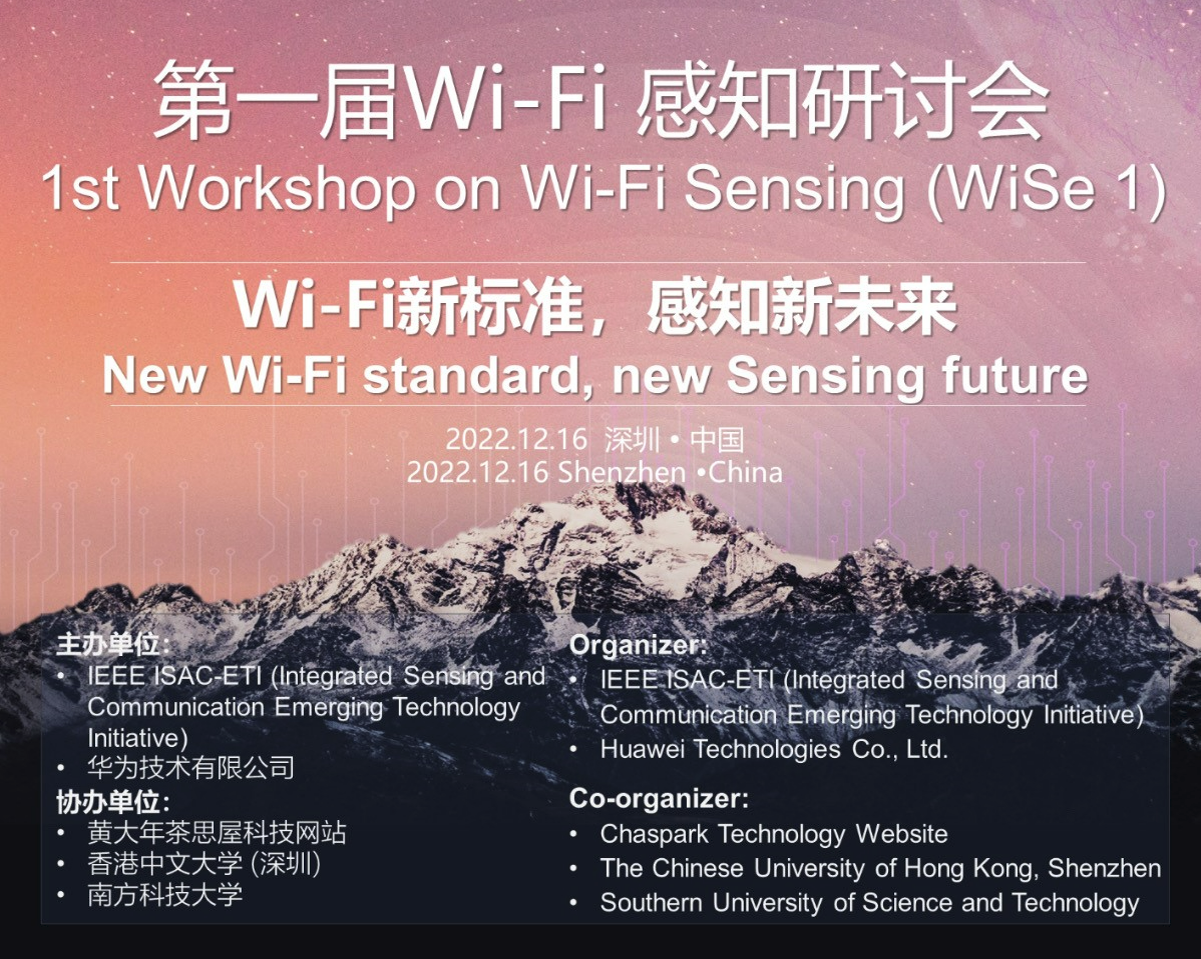 Recorded video and more information:
https://www.chaspark.net/#/hotspots/824040781151260672
Motions on 	January Interim	
January 16    (Monday EV 1),		19:30-21:30 Baltimore time
Motion 236
Move to approve “Rejected” resolutions to the CIDs:
CID: 241
With the following rejection reason: “The commenter has withdrawn the comment”.

Move: Narengerile		Second:
Preliminary Result: (   Y/  N/  A)
Result*: 

Note：
Motion 237
Move to include the text proposed in the following document into the IEEE 802.11bf draft amendment:
Document 22/2187r1, “PDT Update on Ng Values”




Move: Steve Shellhammer 		Second:
Preliminary Result: (   Y/  N/  A)
Result*: 

Note：  
* Amended result accounts for removal of X votes of non-voting members.
Related document 22/2187r1
SP Result: Unanimous consent
Motion 238
Move to include the text proposed in the following document into the IEEE 802.11bf draft amendment:
Document 23/0007r0, “PDT CSI 320 MHz Puncturing”



Move: Steve Shellhammer		Second:
Preliminary Result: (   Y/  N/  A)
Result*: 

Note：  
* Amended result accounts for removal of X votes of non-voting members.
Related document 22/2187r1
SP Result: Unanimous consent
Backup
[Speaker Notes: Approved by unanimous consent
Motion Passes (Y, N, A)
Motion Fails (Y, N, A)]
SP1-1: January Ad-hoc meeting
If we have an 2 days ad-hoc meeting on during January 12-15, 2023, in Baltimore, Maryland (or the bay area, to be confirmed) area location for the purpose of TGbf comment resolution and consideration of document submissions, please choose:
Attend in person  -- 13
Attend online -- 29
Do not support Ad-hoc meeting -- 2
Abstain -- 15
SP1-2: January Ad-hoc meeting
If we have an 2 days ad-hoc meeting on during January 13-14, 2023, in the Baltimore Hilton, Baltimore, Maryland for the purpose of TGbf comment resolution and consideration of document submissions, please choose:
Attend in person  --12
Attend online  --14
Do not support Ad-hoc meeting  -- 0
Abstain  -- 4
Motion: January Ad-hoc meeting
Approve a TGbf ad-hoc meeting on January 13-14, 2023, in the Baltimore Hilton, Baltimore, Maryland for the purpose of TGbf comment resolution and consideration of document submissions.


Move: Yan Xin 		Second: Rajat Pushkarna
Result: Approved by unanimous consent

Note：  
Mix-mode meeting
SP Motion xx
SP (PDT):
Do you support including the text proposed in the following document into the IEEE 802.11bf draft amendment?
DCN + title

Motion (PDT):
Move to include the text proposed in the following document into the IEEE 802.11bf draft amendment:
DCN + title

SP (CR):
Do you agree to resolve the following CIDs listed in the following document and incorporate the text changes into the latest TGbf draft?
CID, in DCN + title

Motion (CR):
Move to approve resolutions to the following CIDs listed in the following document and incorporate the text changes into the latest TGbf draft:
CID, in DCN + title
[Speaker Notes: Do you agree to replace the Sensing Measurement Report element with a field?
Note: The content of the field is based on the content of the Sensing Measurement Report element.]
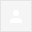 November 2022
Motion x: TGbf CAD approval
Approve the P802.11bf Coexistence Assessment Document in 11-22-1795r2 


Moved on behalf of TGbf /Second: <name>






Result: Yes: xx, No: xx, Abstain: xx (Motion passes/fails)
[TGbf: Moved: Claudio da Silva , 2nd: Solomon Trainin, Result: 26/0/8]
Slide 44
Stephen McCann, Huawei
TG Motion: Initial LB
[Having approved changes to P802.11bf D0.1, as defined in doc 11-22/0820r18: https://mentor.ieee.org/802.11/dcn/22/11-22-0820-18-00bf-ieee-802-11bf-cc40-comments.xlsx,
Instruct the editor to prepare P802.11bf D1.0,  and]
Approve a 30 day Working Group Technical Letter Ballot asking the question “Should P802.11bf D1.0 be forwarded to Standards Association Ballot?”

Moved: <name>,  Seconded: <name>, 
Result: y-n-a
[Speaker Notes: There are two forms of this motion.  
The simple form (“Approve a 30 day...”) is used when the draft being balloted is available at the time of the motion.   
The longer form (“Having approved changes...”) is used when the draft to be balloted is not available at the time of the motion. The “instruct the editor” language is superfluous, because that’s the editor’s job already.]
WG Motion: Working Group Letter Ballot
[Having approved changes to P802.11bf D0.1, as defined in doc 11-22/0820r18: https://mentor.ieee.org/802.11/dcn/22/11-22-0820-18-00bf-ieee-802-11bf-cc40-comments.xlsx,
Instruct the editor to prepare P802.11bf D1.0,  and]
Approve a 30 day Working Group Technical Letter Ballot asking the question “Should P802.11bf D1.0 be forwarded to Standards Association Ballot?”
 
Moved by Tony Xiao Han on behalf of TGbf
TGbf vote: 
Moved: <name>,  Seconded: <name>, Result: y-n-a
[Speaker Notes: There are two forms of this motion.  
The simple form (“Approve a 30 day...”) is used when the draft being balloted is available at the time of the motion.   
The longer form (“Having approved changes...”) is used when the draft to be balloted is not available at the time of the motion. The “instruct the editor” language is superfluous, because that’s the editor’s job already.]